Dividing Polynomials Review
Algebra 2  6-3
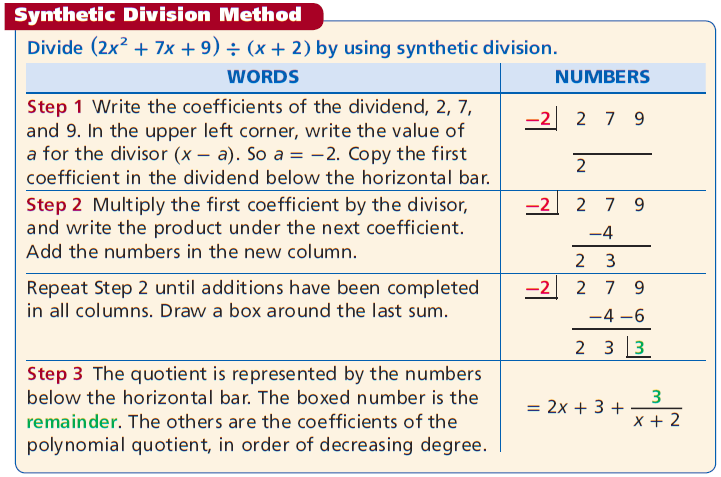 Synthetic Division
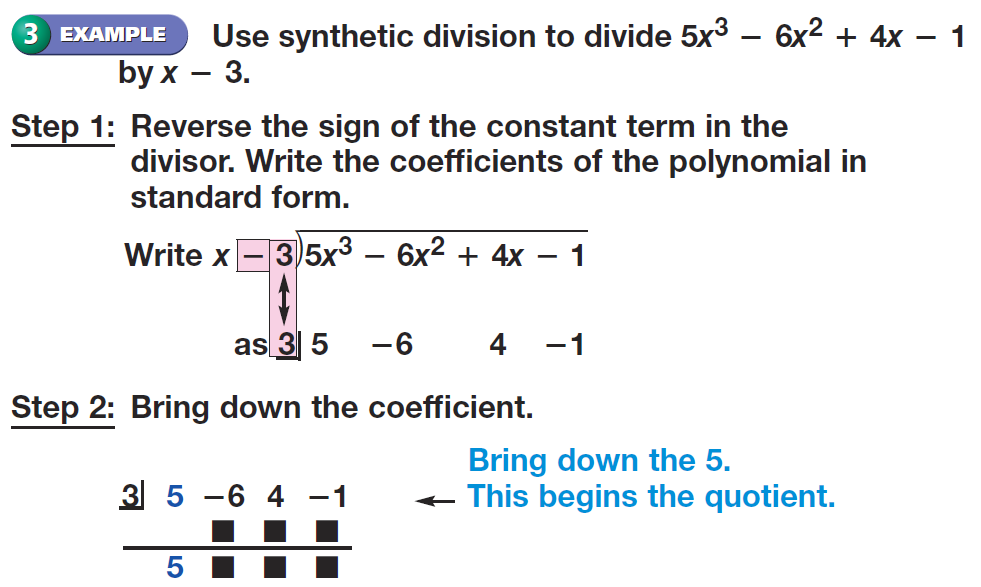 Synthetic Division - Practice
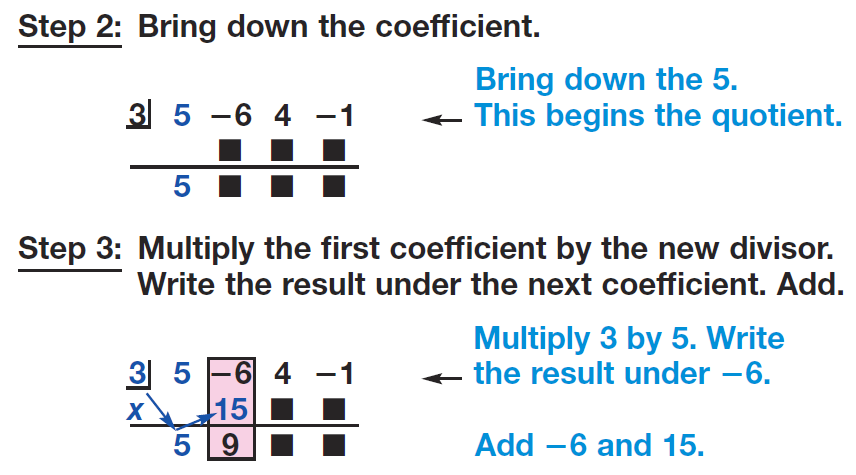 Synthetic Division - Practice
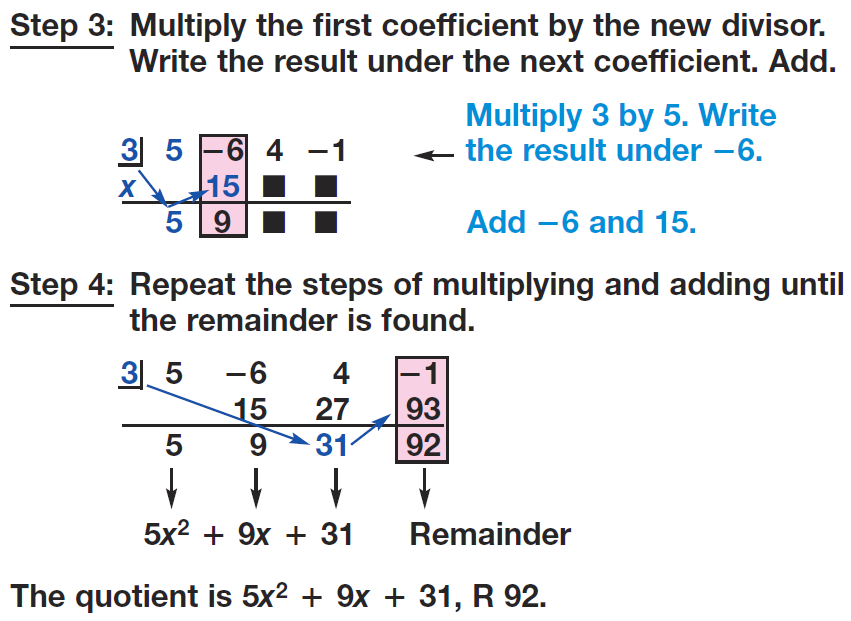 Synthetic Division - Practice
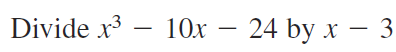 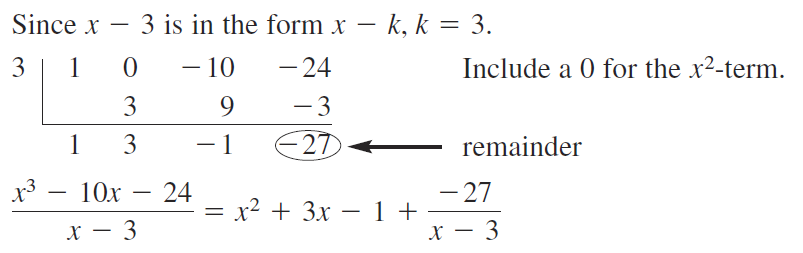 Example
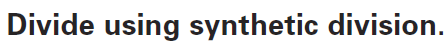 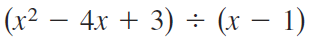 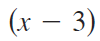 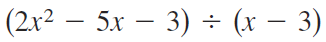 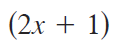 Practice
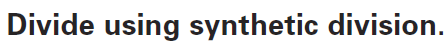 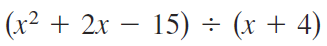 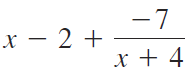 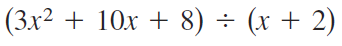 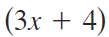 Practice
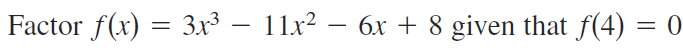 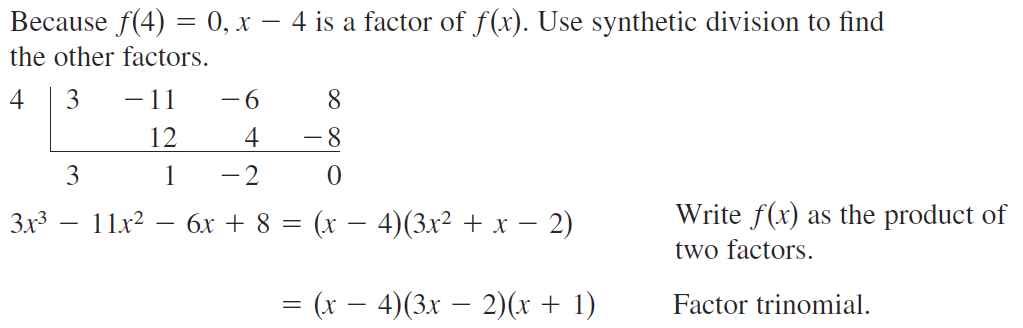 Example
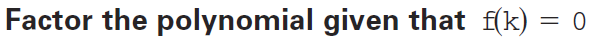 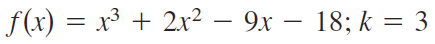 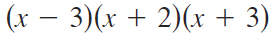 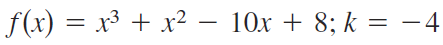 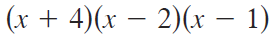 Practice
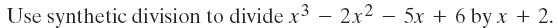 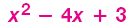 Synthetic Division - Practice
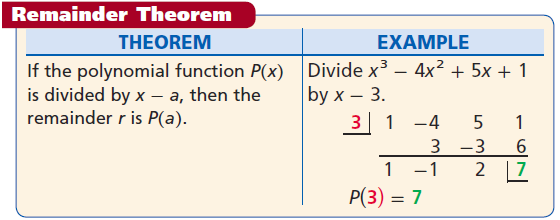 Remainder Theorem
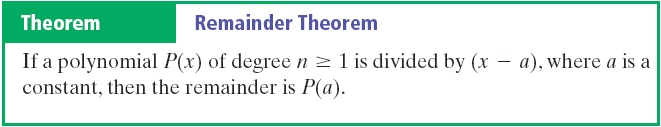 Polynomial Division
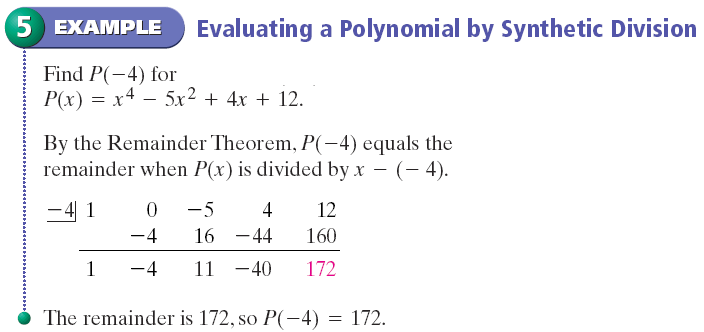 Polynomial Division
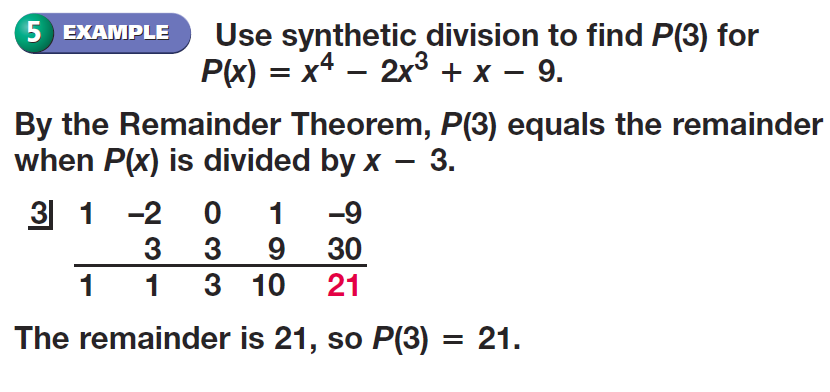 Polynomial Division
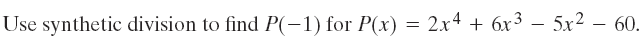 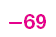 Polynomial Division – Practice
Pages 426 - 428

		5, 6, 31, 45, 49, 53, 71
Homework